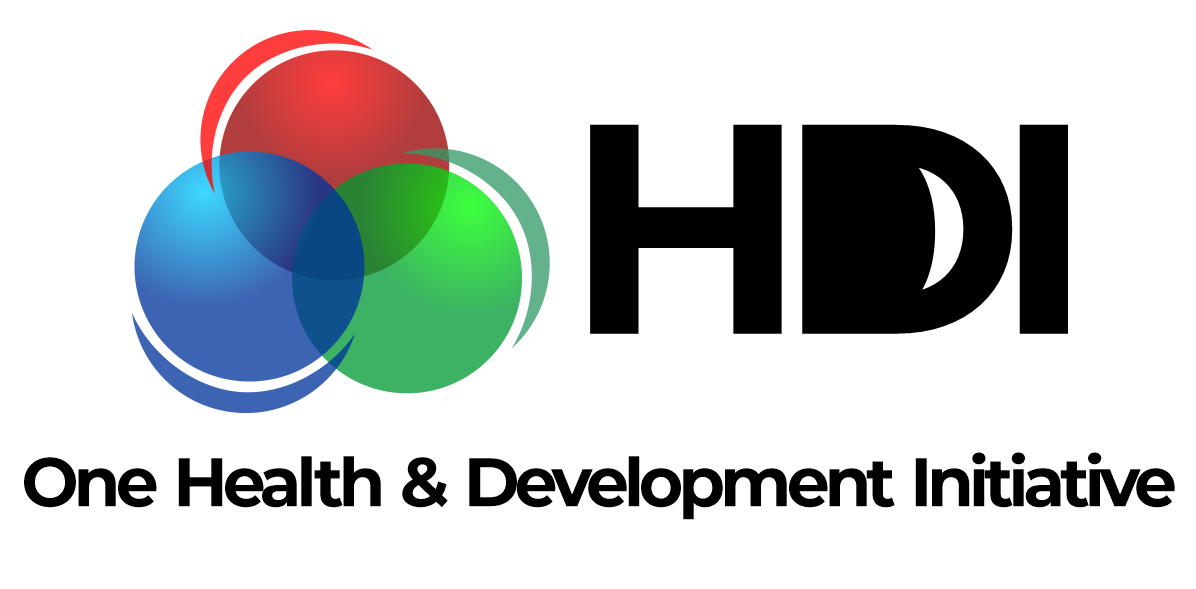 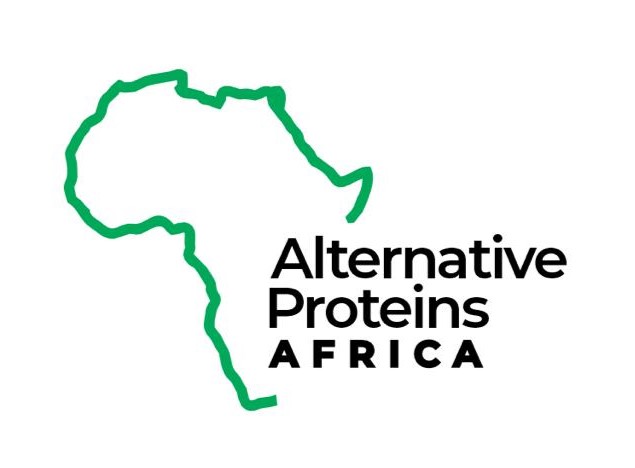 Presented By 
James S. Godwin 
Program Officer; One Health and Development 
Initiative (OHDI)
Introduction to
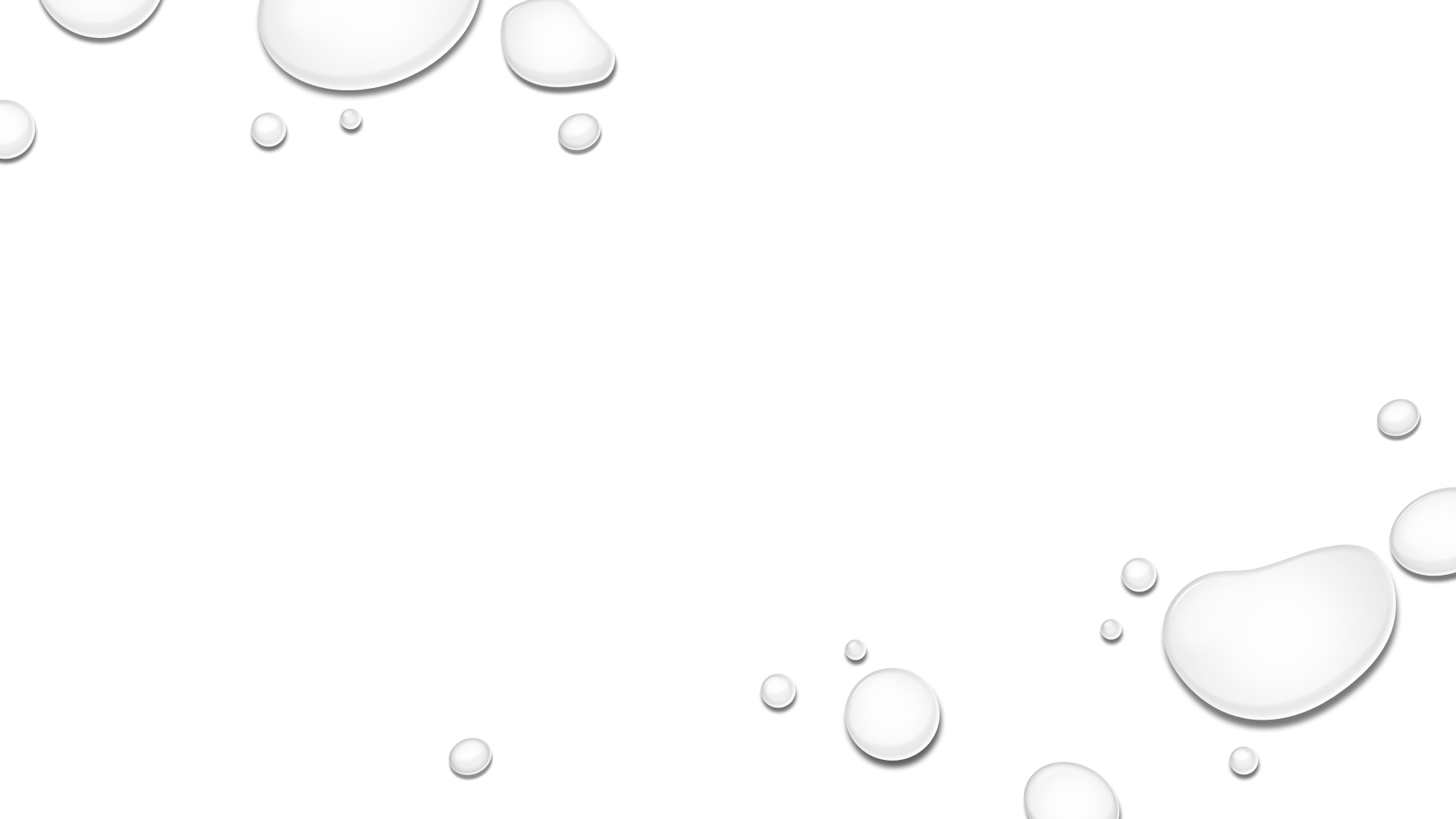 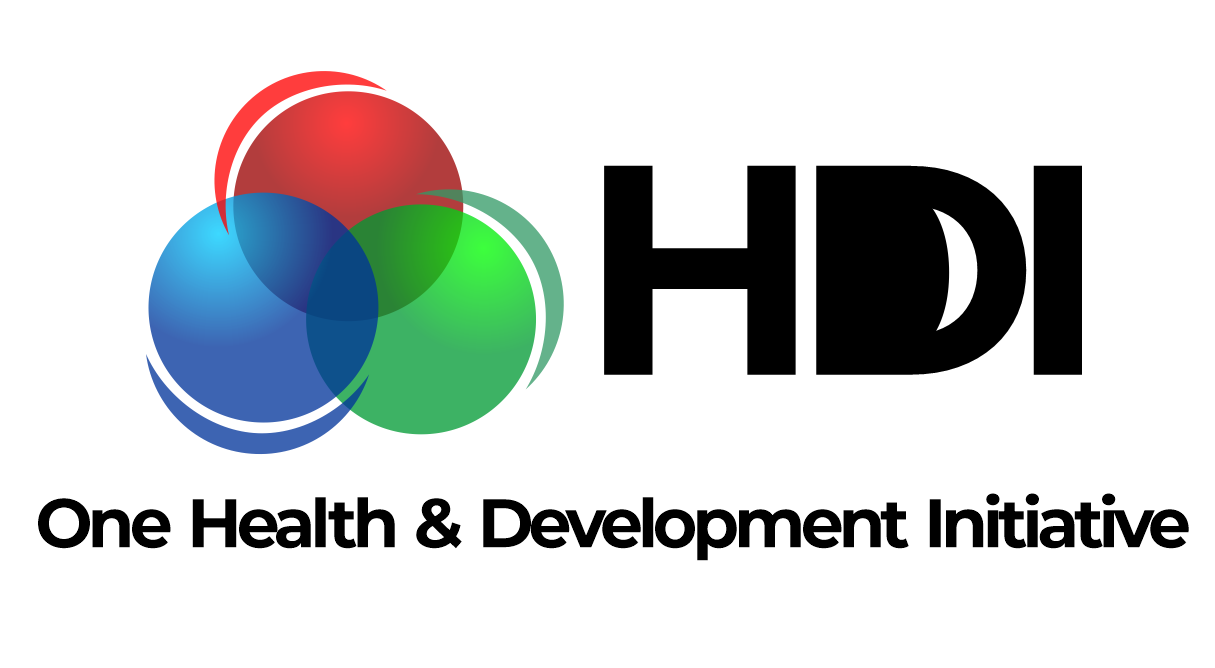 WHAT iS alternative proteins africa?
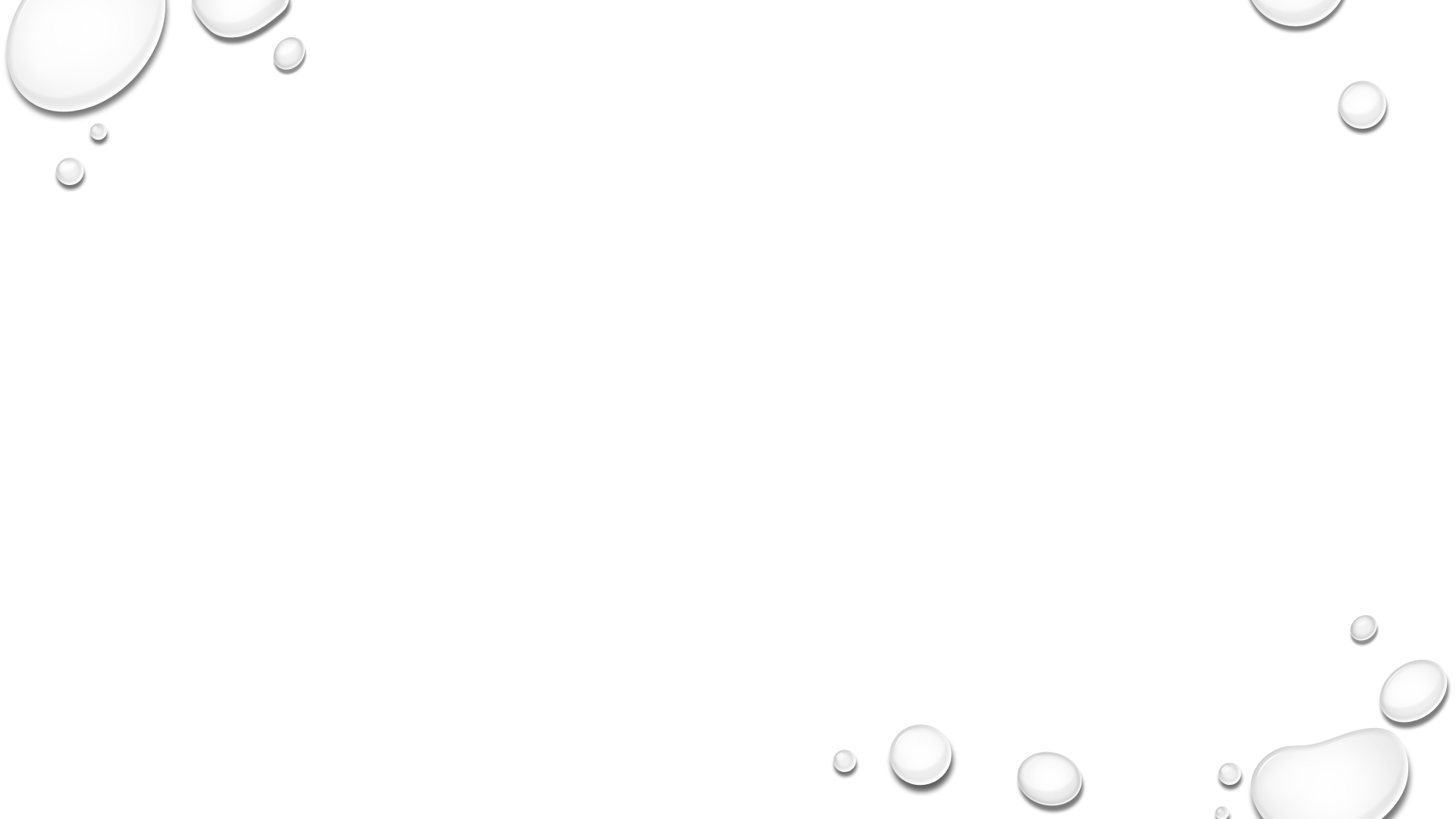 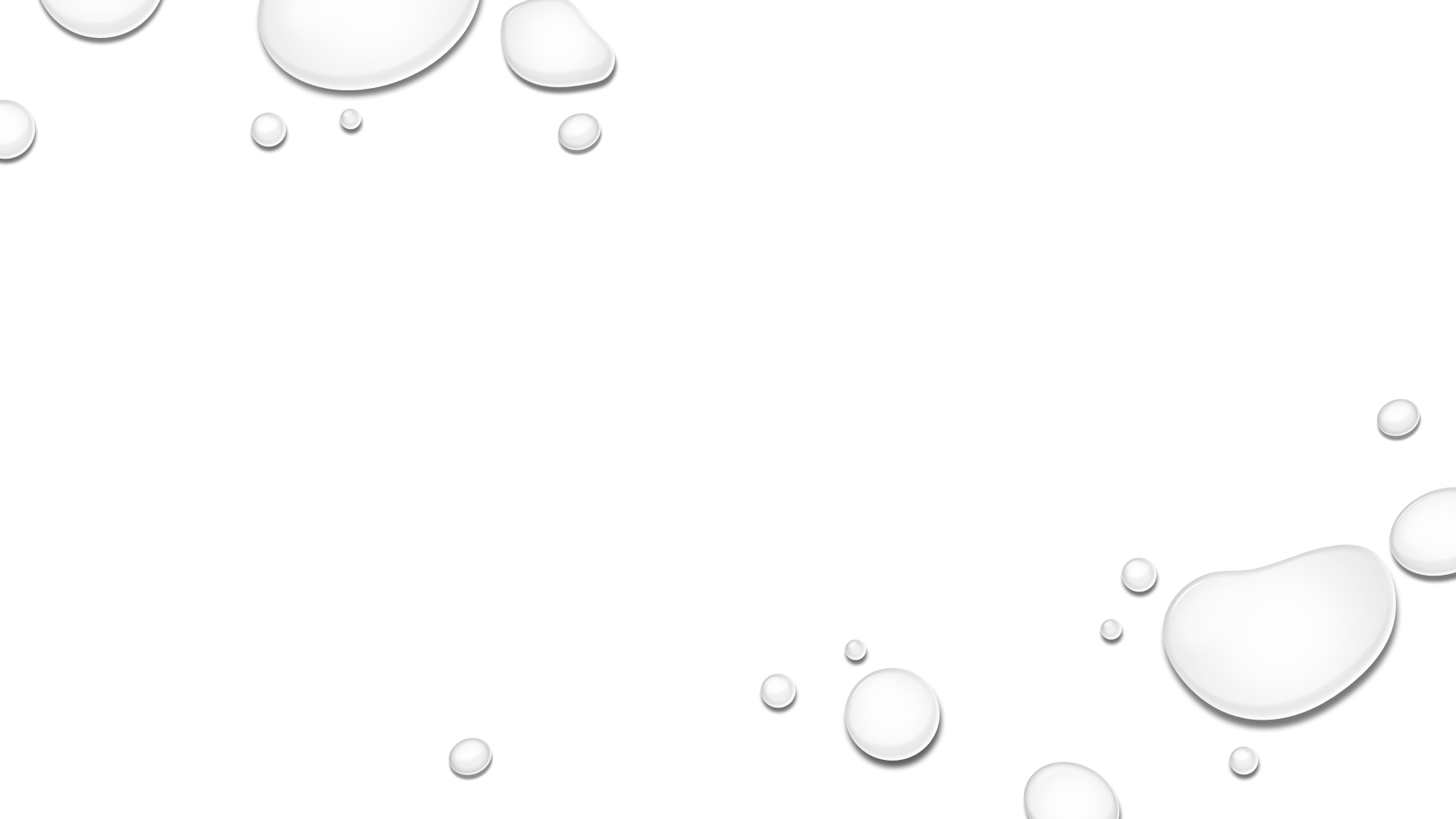 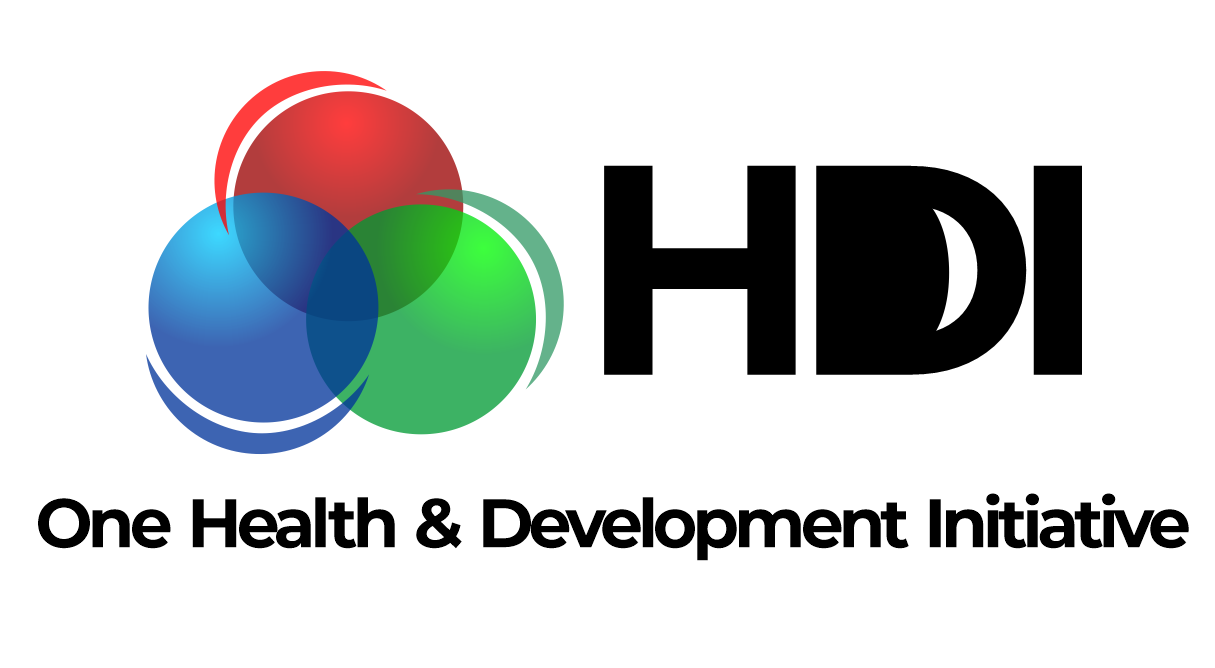 Increased animal agriculture which is impacting human health, climate change, zoonoses, poor animal welfare and other One Health issues 

Poor public awareness, understanding or perceptions of alternative proteins and their benefits to human health, animal welfare, and ecosystem sustainability. 

Compared to other continents and countries, lower proliferation of innovations, start-ups, technology and investments in the alternative protein sector in Africa
why alternative proteins Africa?
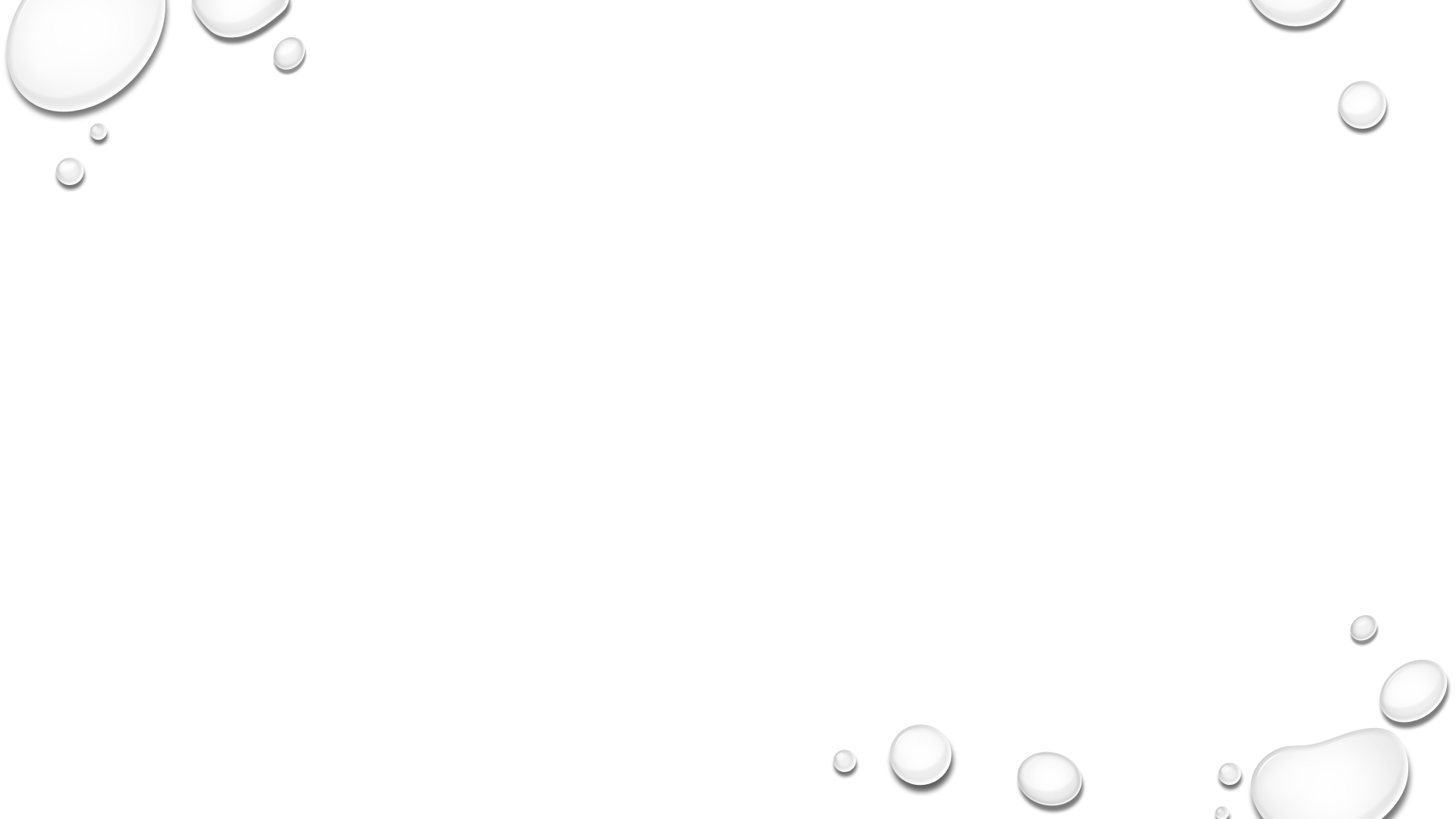 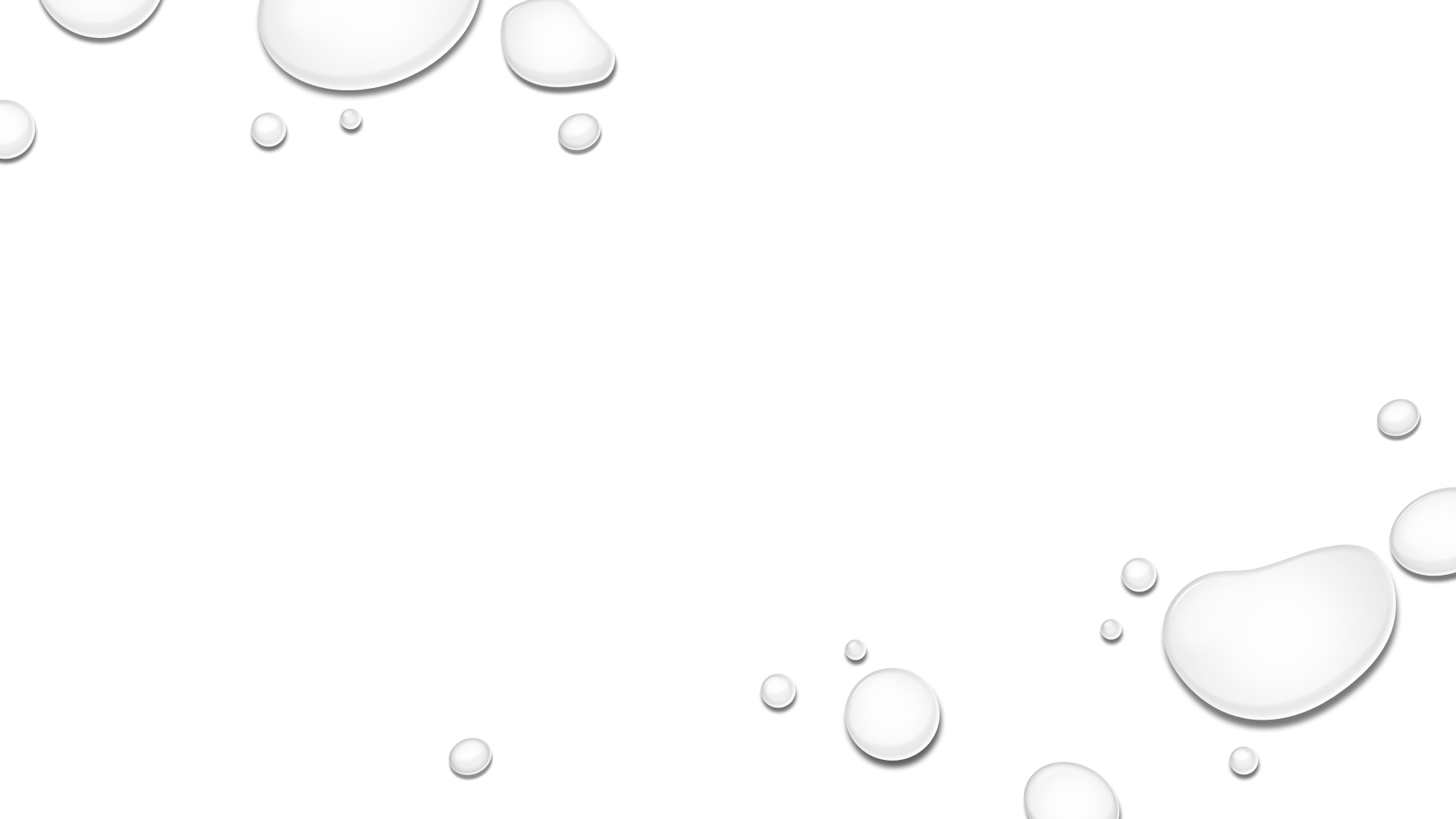 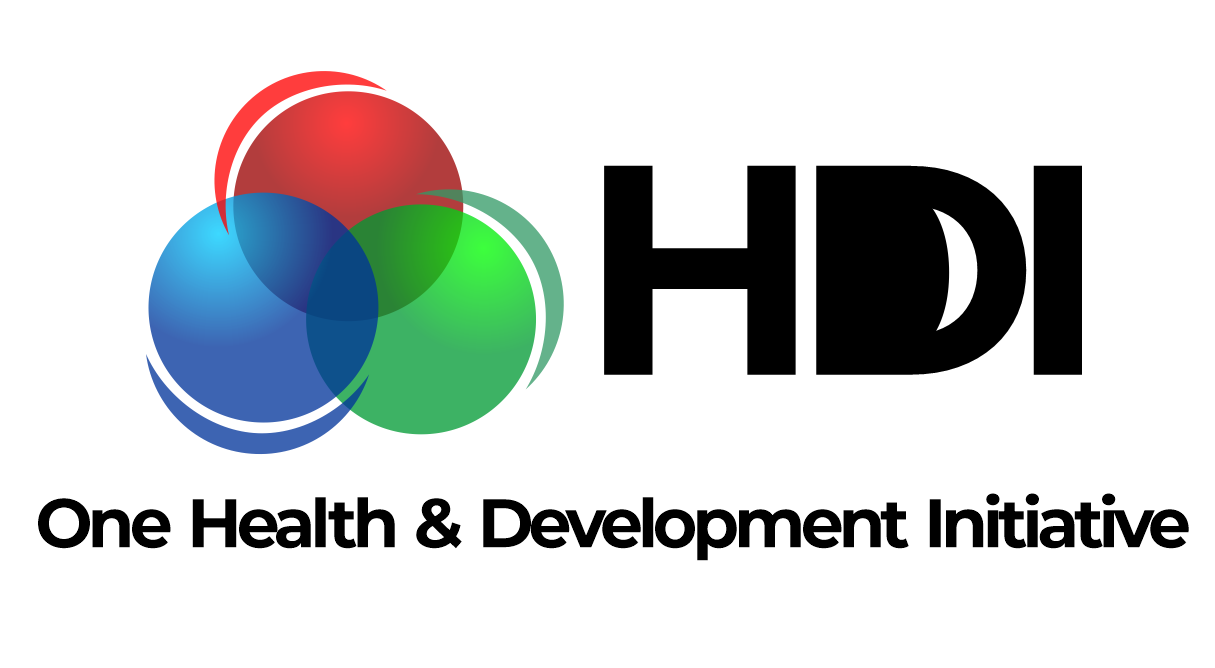 Bridge the knowledge gap on AP in Africa. 
Collate and provide globally-relevant information on AP.
Promote, advocate, and  support people through transitioning into diets that support alt protein to animal protein sources.
Enhance local innovations on alternative proteins and supplies from local resources in Africa.
Support commercialization and businesses in the AP sector.
goals OF Alternative protein africa
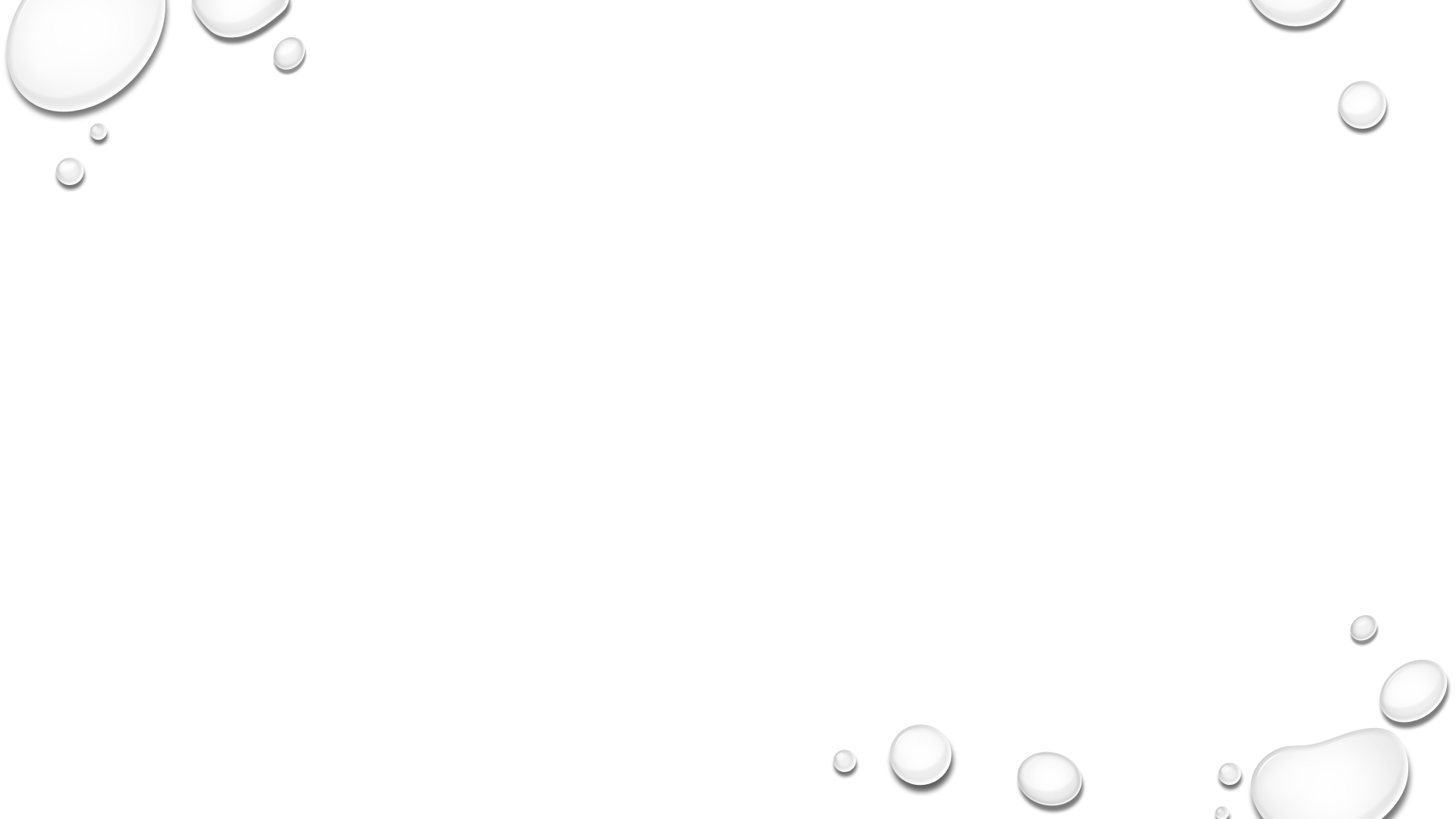 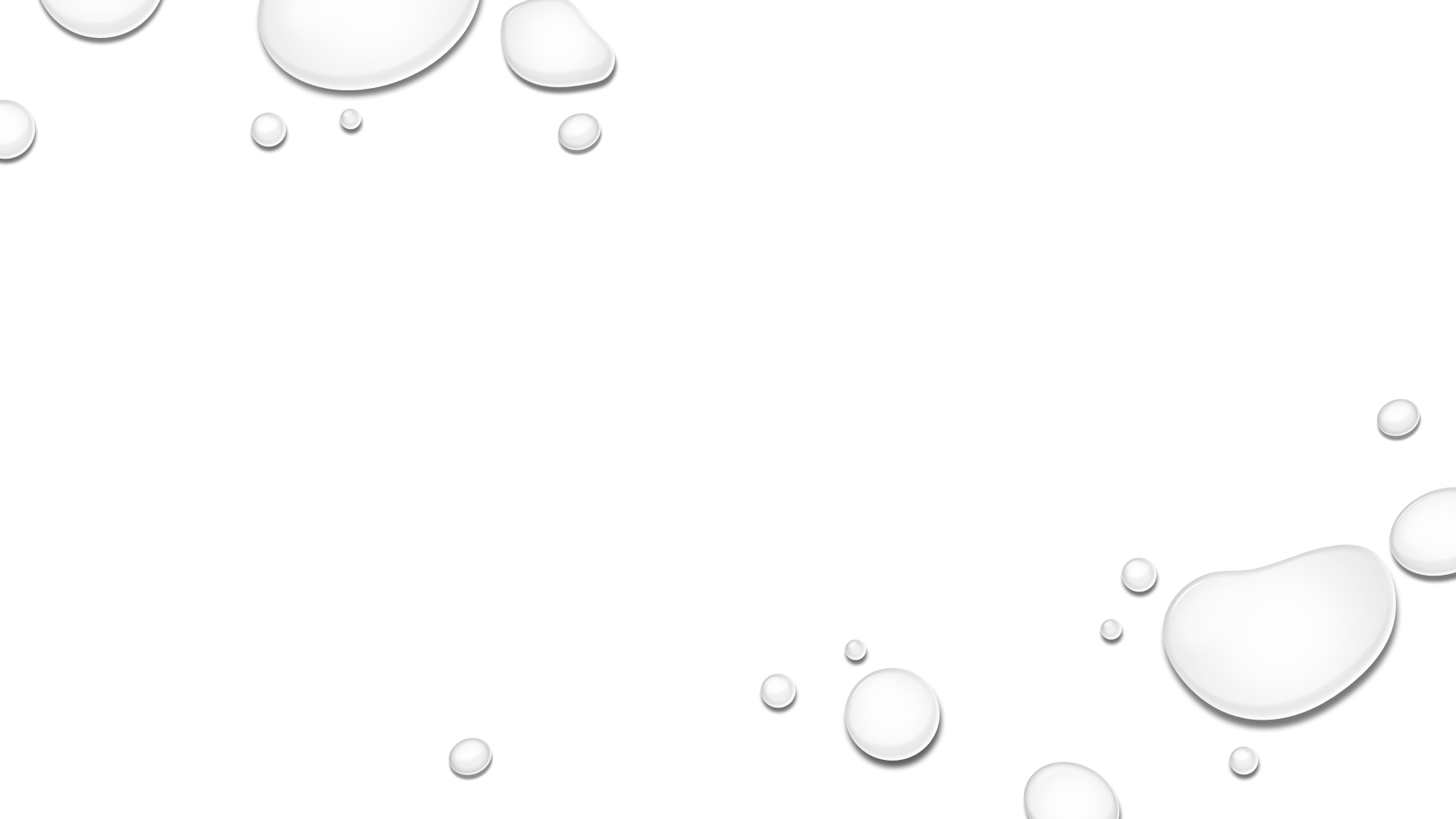 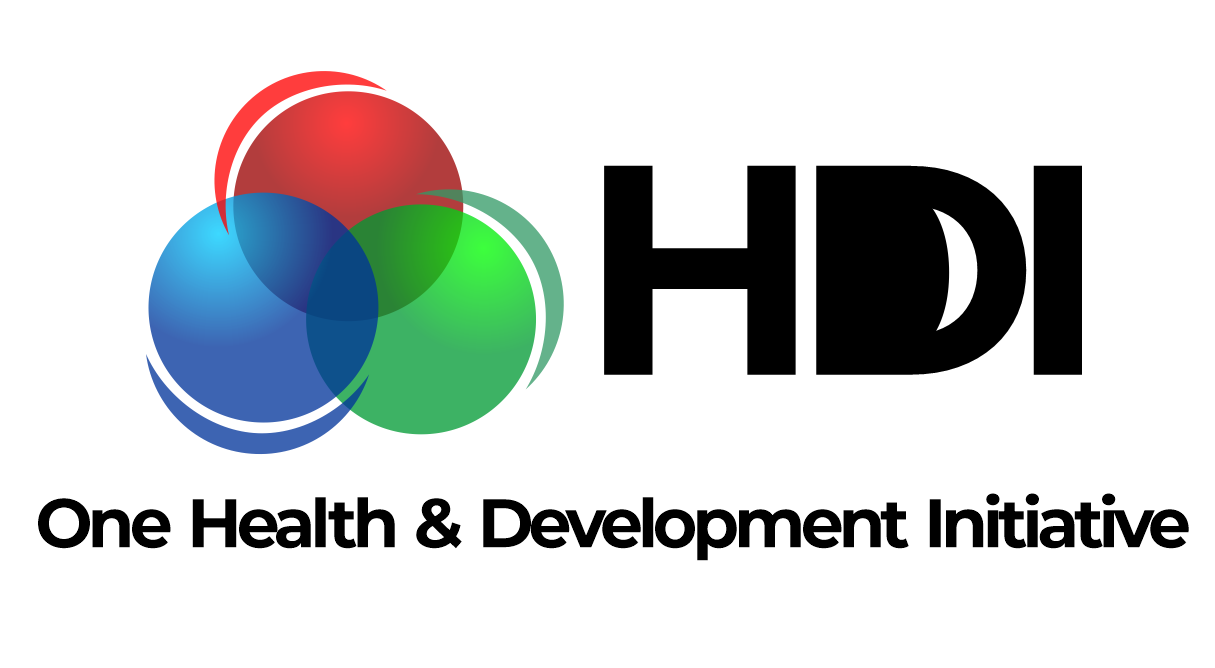 Increased awareness, knowledge and acceptability of AP in Africa.
Strengthen partnership and collaboration between stakeholders.
Increased adoption of alternative protein and less animal food sources.
Increased innovation and investments in alternative protein in Africa.
Expected impacts OF Alternative protein africa
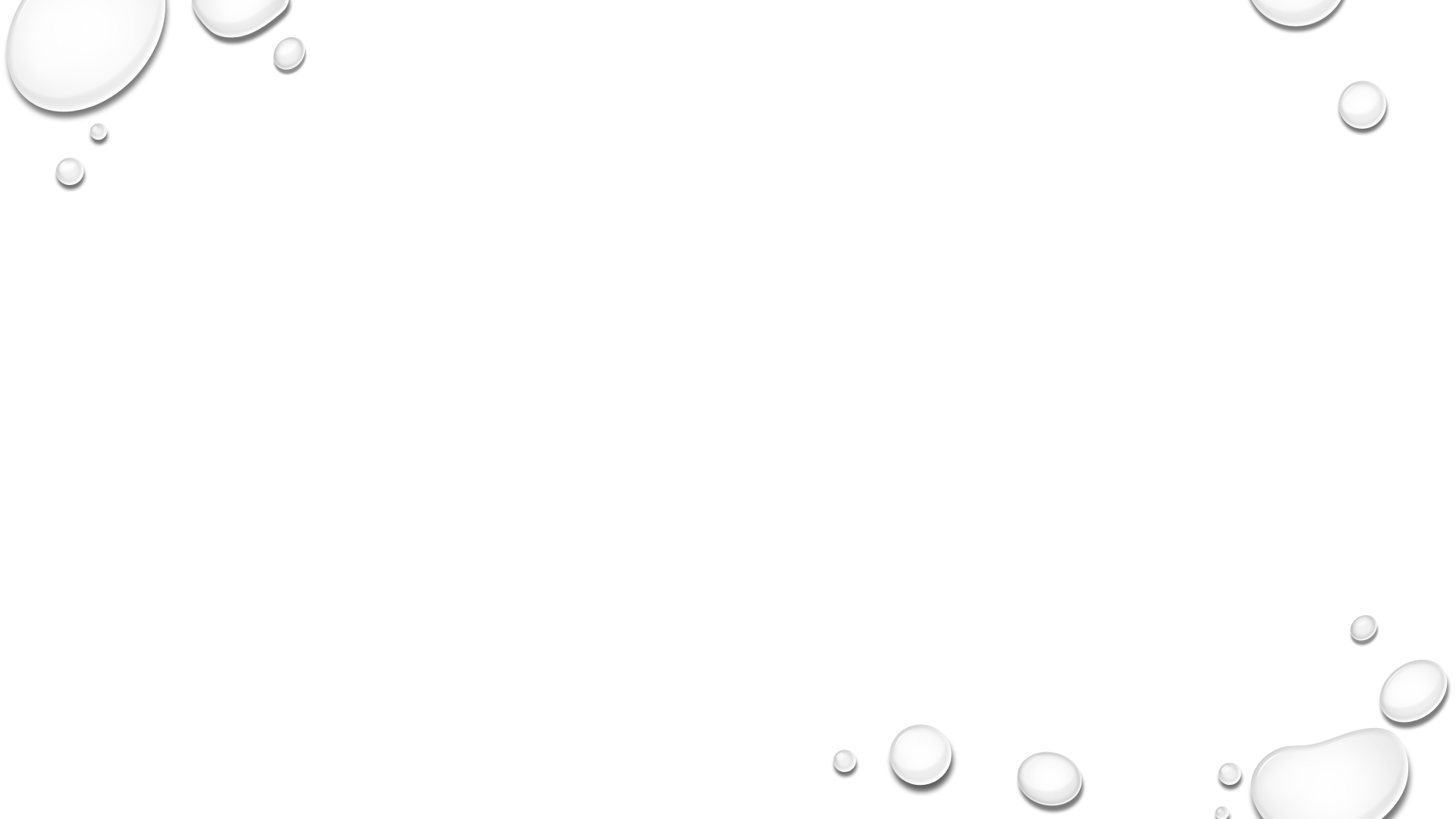 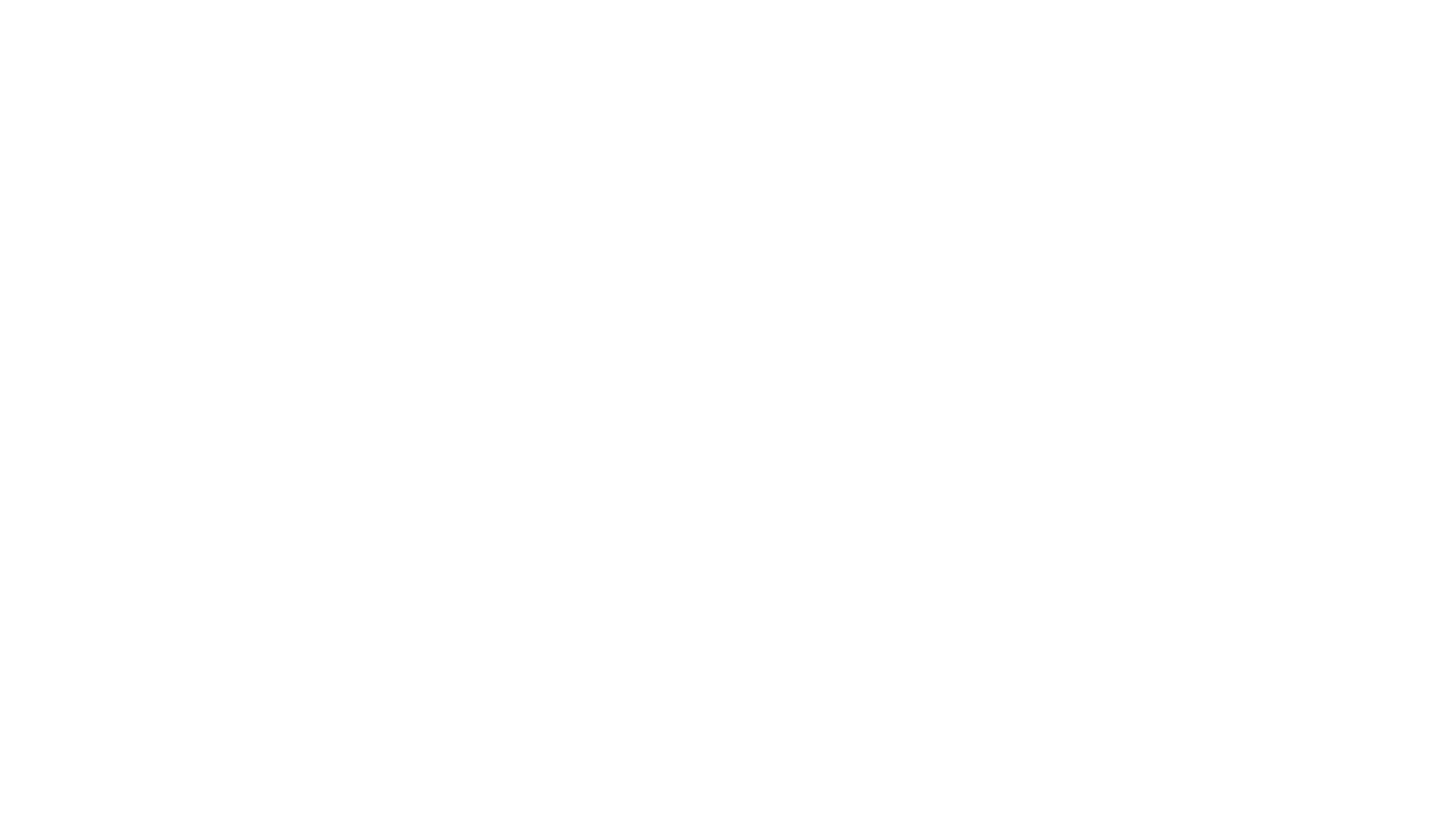 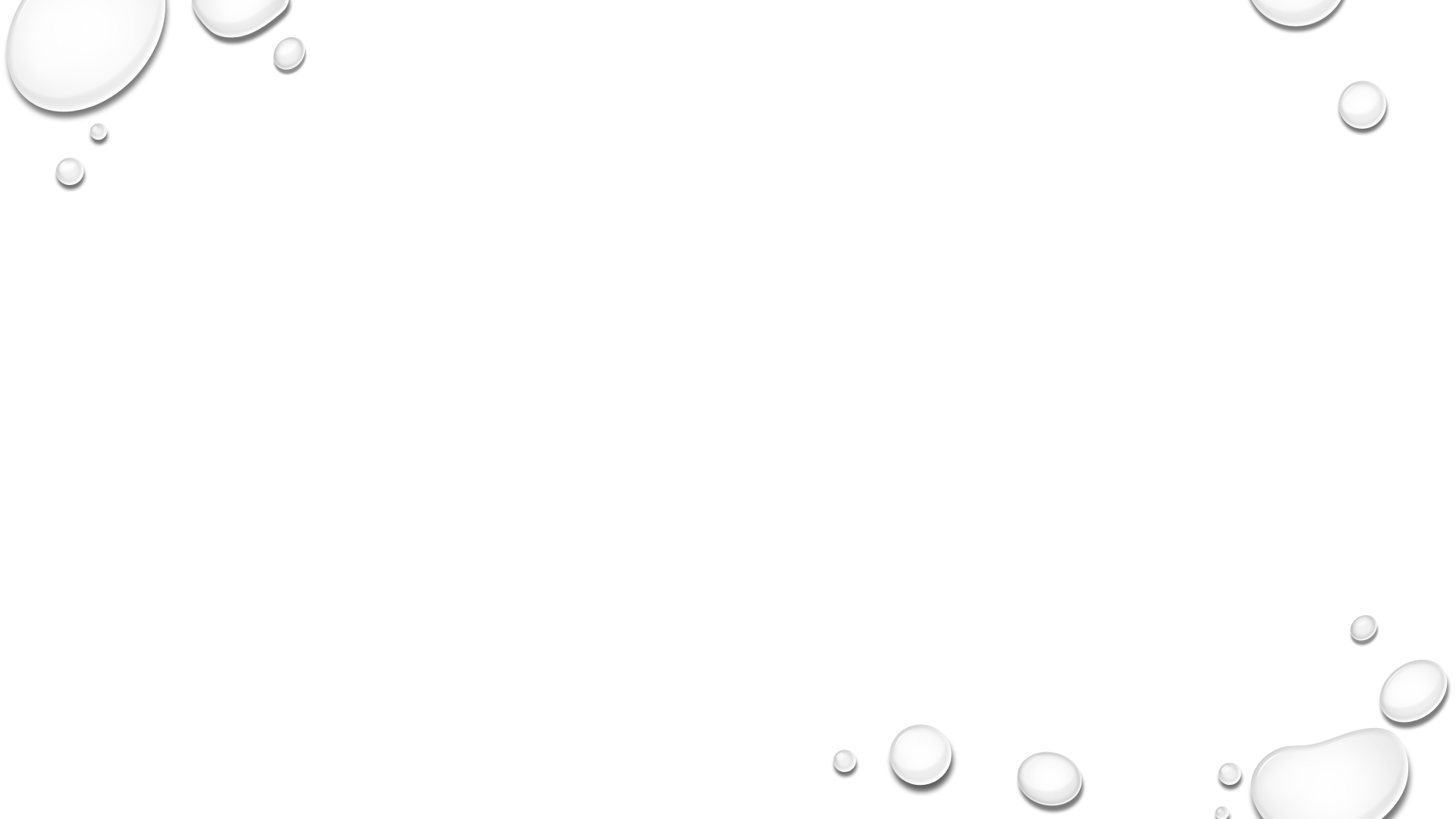 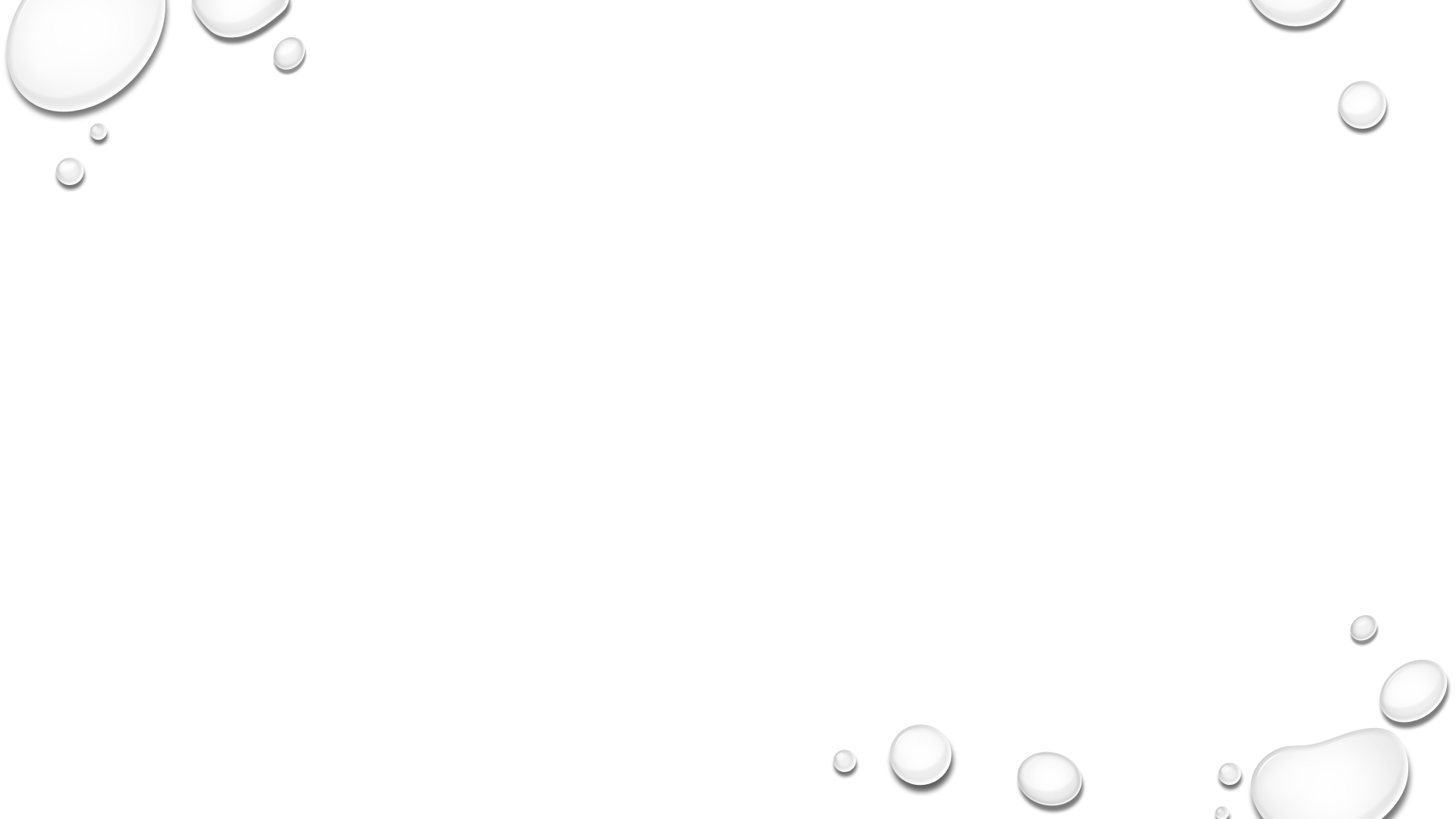 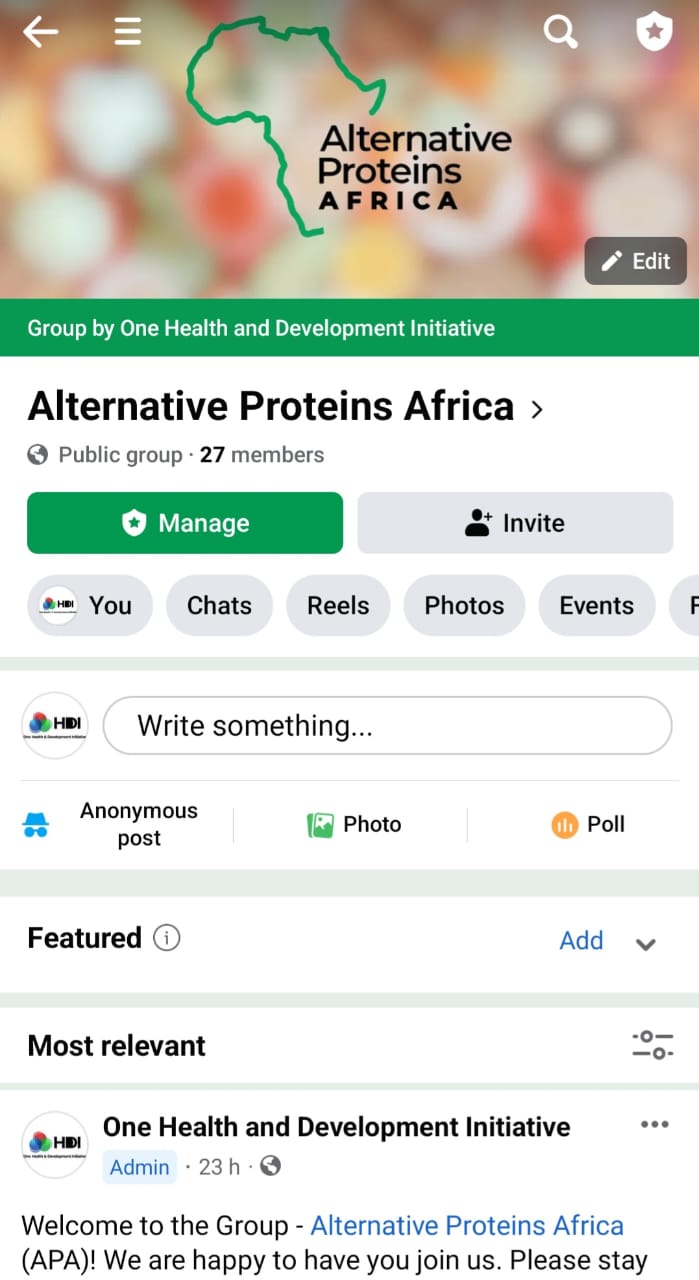 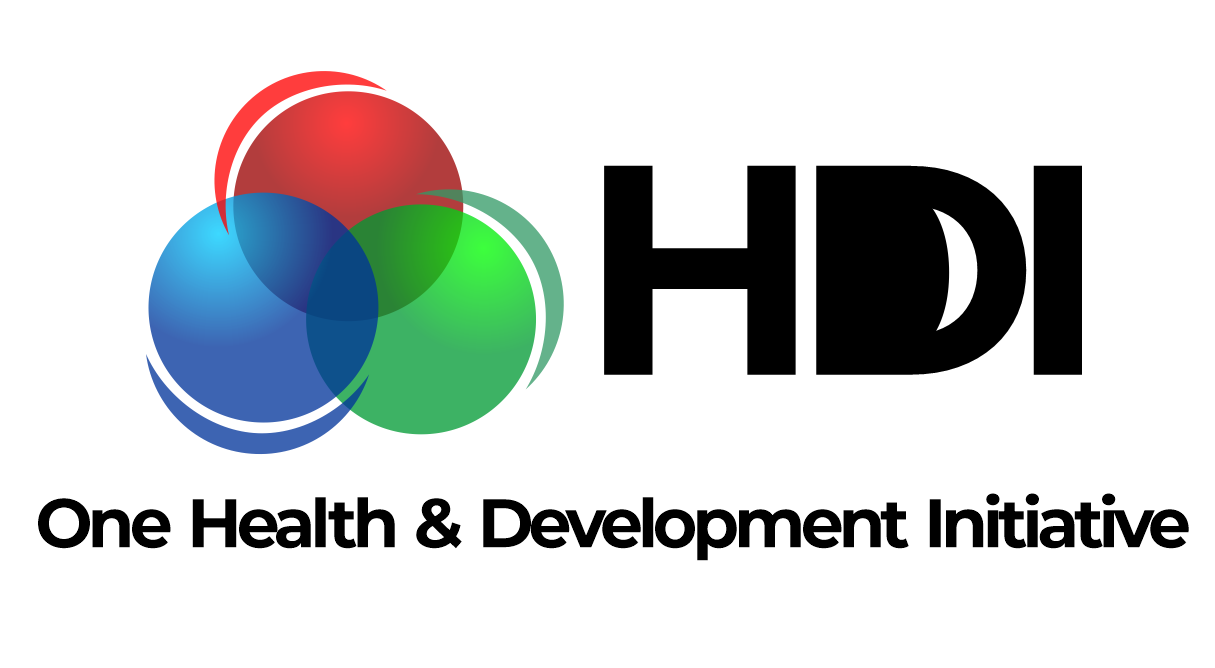 Engagement will be driven by digital media platforms & on-site activities where relevant
Twitter: @altproafrica
Instagram: @alternativeproteinsafrica
LinkedIn: Alternative Proteins Africa
Website: www.alternativeproteinsafrica.com

Email: james@onehealthdev.org; kiki@onehealthdev.org
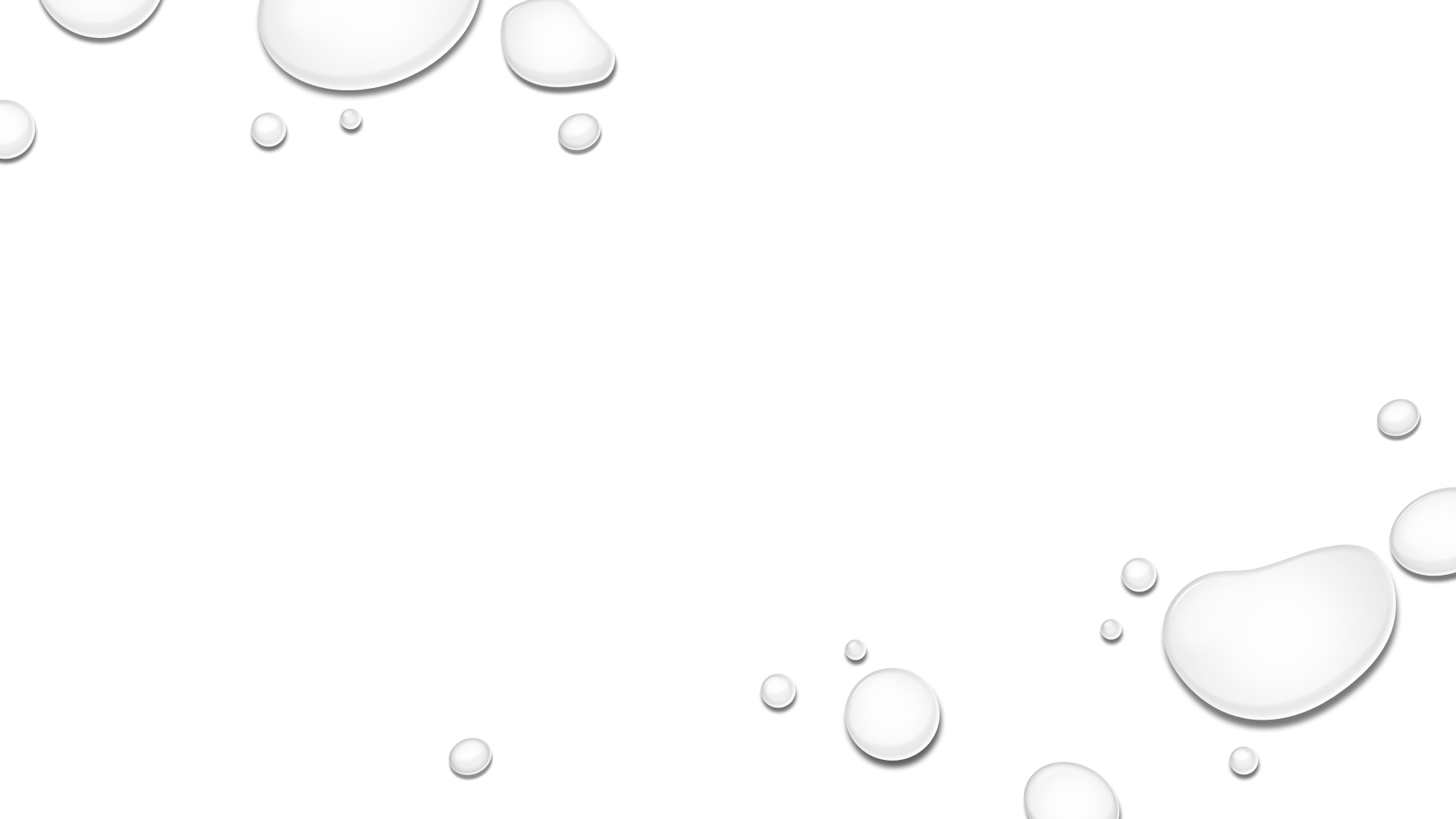 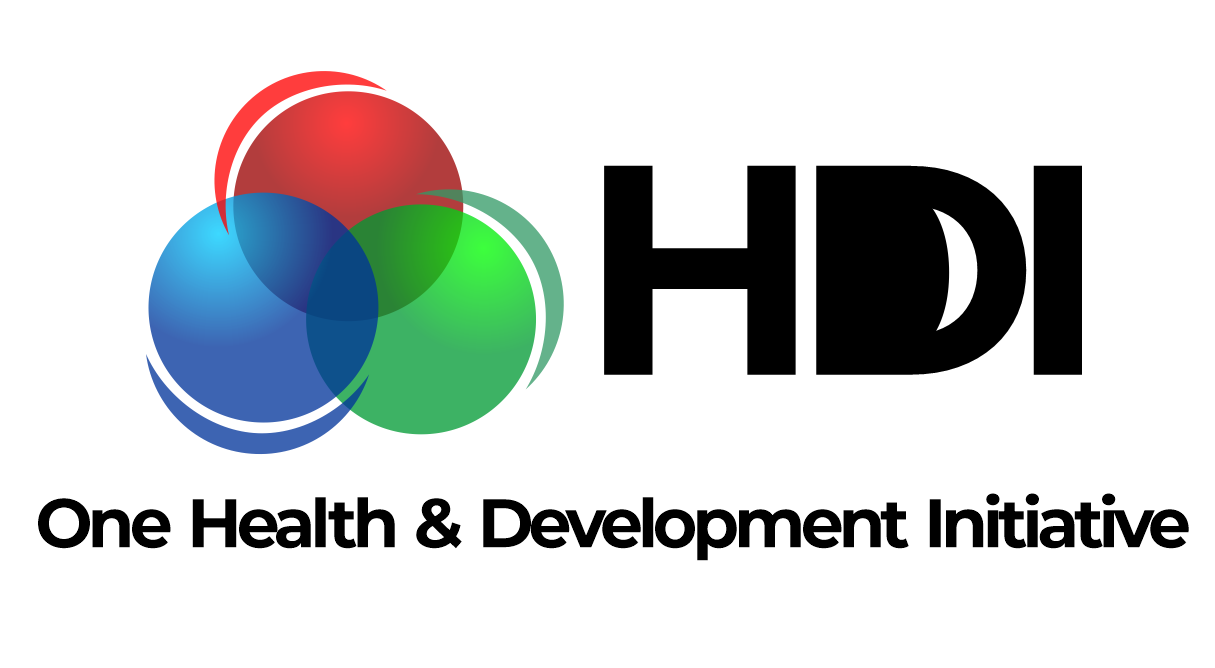 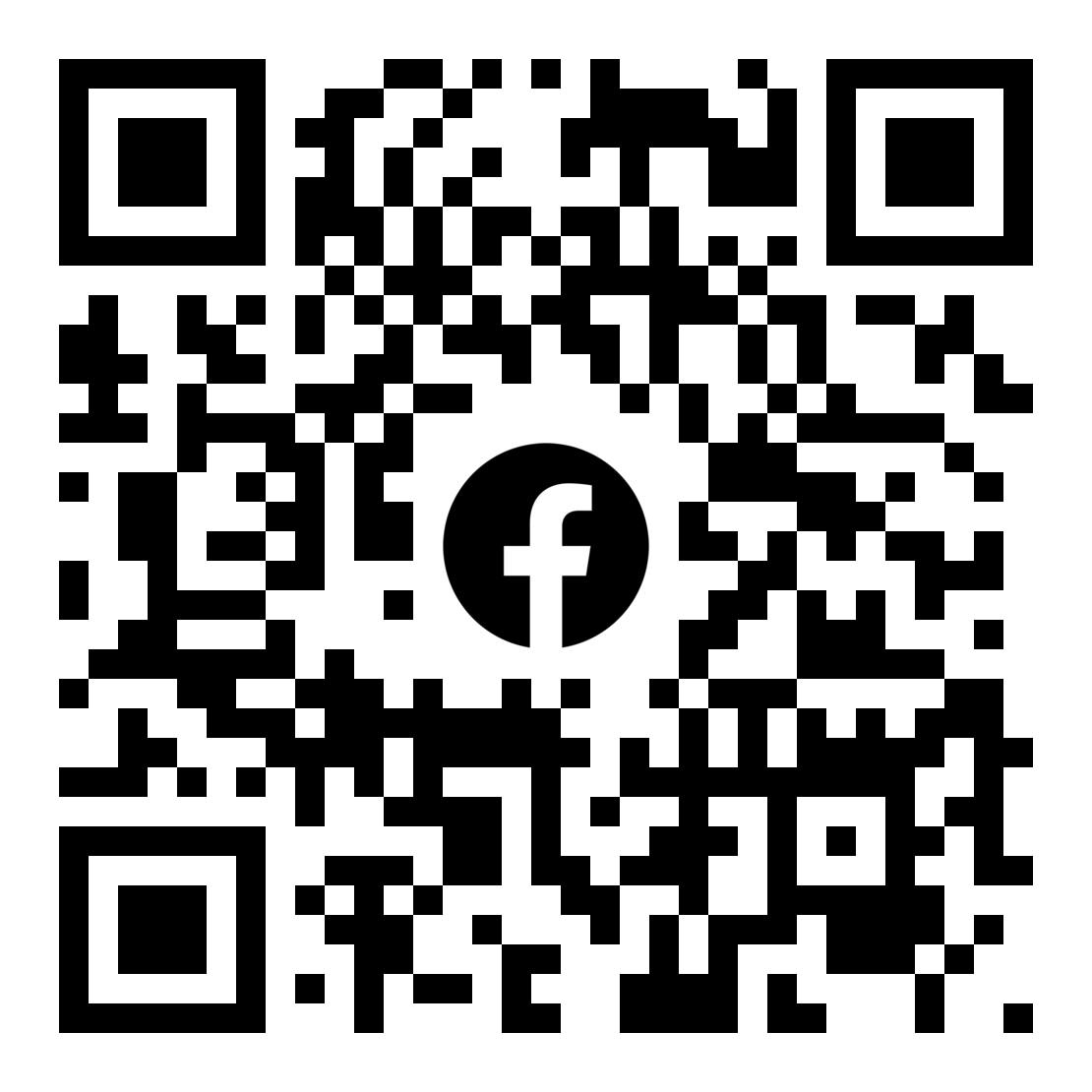 FACEBOOK COMMUNITY
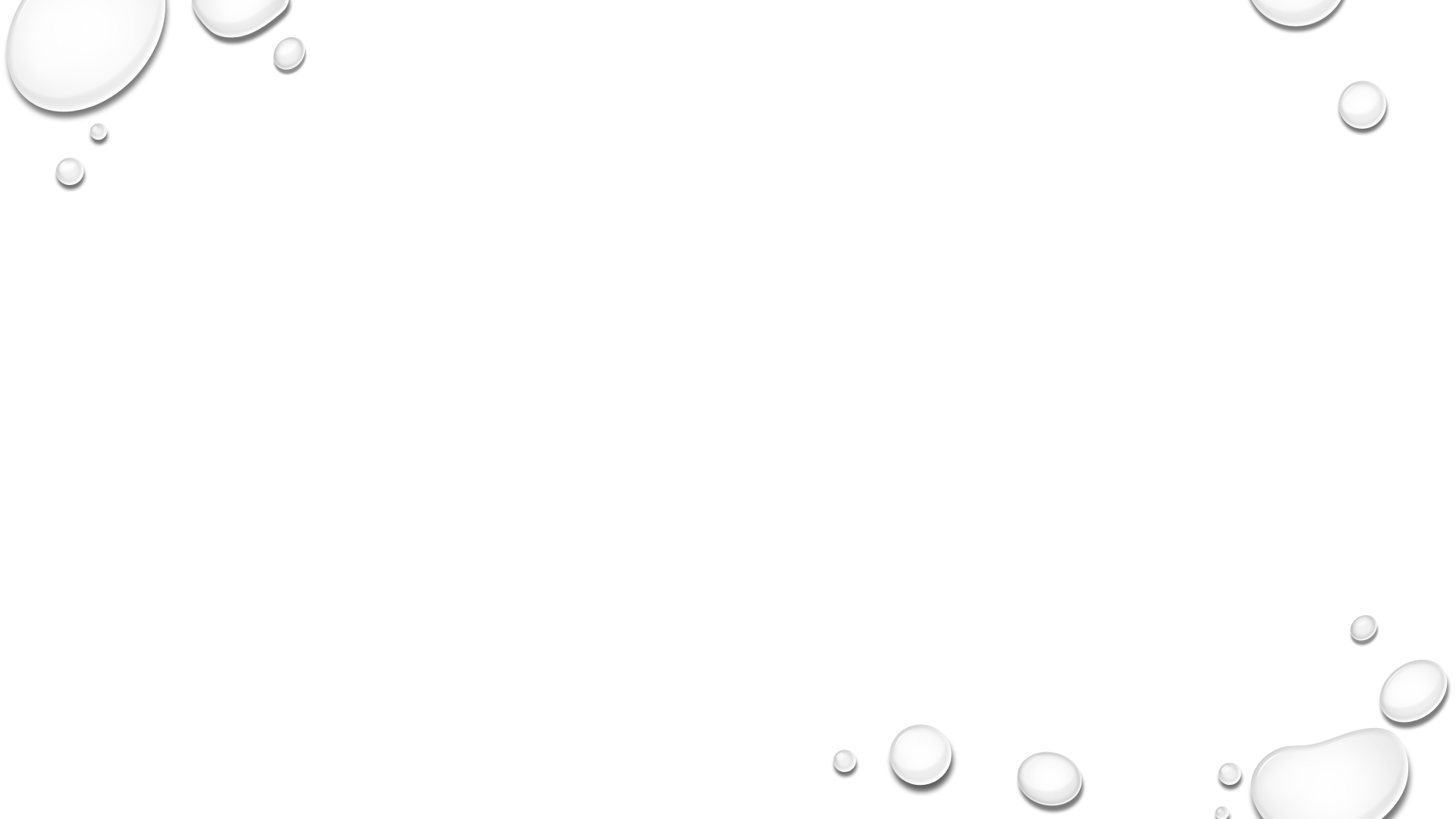